FITT Principle
What is the FITT Principle?
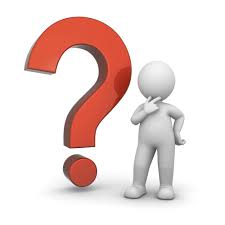 The FITT Principle is a set of guidelines created to help people benefit from exercise.
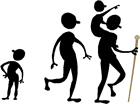 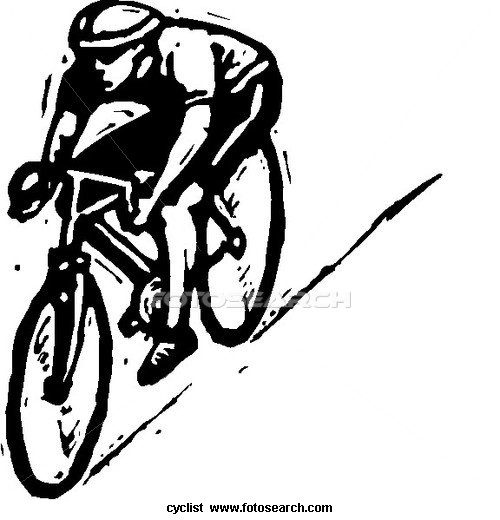 FITT Principle is an Acronym.
Here is the breakdown:

F:  Frequency (How OFTEN do I need to exercise?)
I:  Intensity (How HARD do I need to exercise?)
T:  Time  (How LONG do I need to exercise?)
T:  Type (What KIND of exercise do I need to do?)
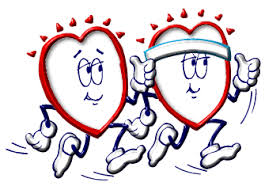 Frequency:60 Minutes Every Day
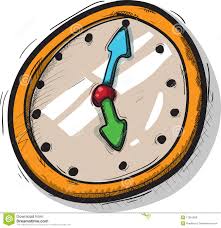 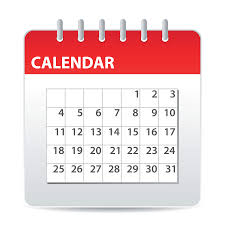 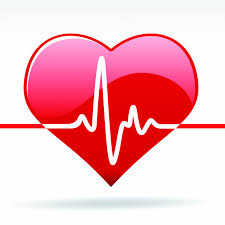 Intensity:You want to be at your Target Heart Rate when you exercise.-What is your Resting Heart Rate?-What is your Maximum Heart Rate?-What is your Target Heart Rate?
Time:60 Minutes per session
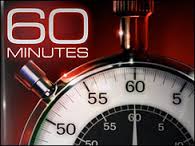 Types:Two Main categories of Exercises are Aerobic and Anaerobic
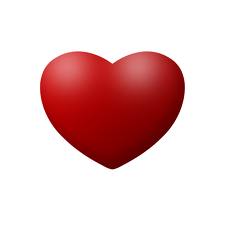 Aerobic Exercises = The HEART
-Uses Oxygen to meet energy demands
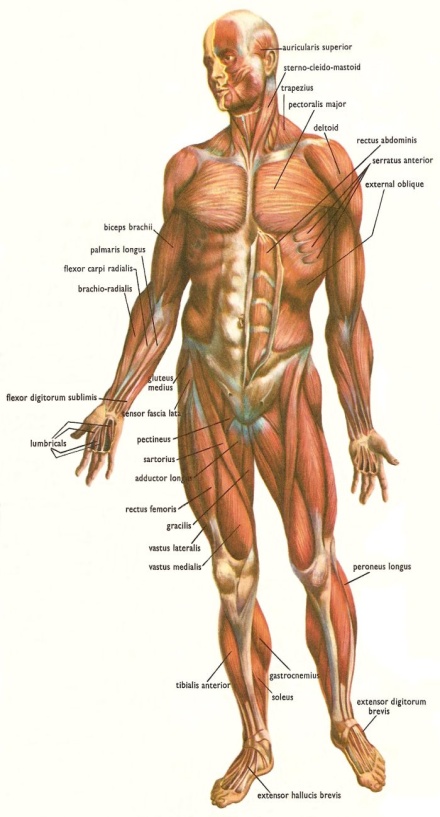 Anaerobic Exercises = The Skeletal Muscles
-Promotes strength, speed, and power within the muscles
Anaerobic Exercises can be broken down into THREE main categories:

  Isometric

2.  Isotonic

3.  Isokinetic
Isometric
-Holding a Muscle Contraction
-Muscles are NOT moving once they are in position
Ex:  Planks
	Wall Sits
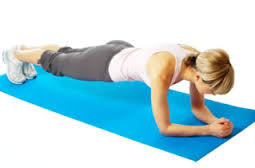 Isotonic
-Muscles ARE moving
-Exercises can include free weights or your body’s own resistance
Ex:  Sit-ups, Bicep curls, Pull Ups, Chest Press, Leg Lifts
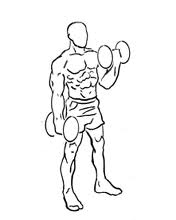 Isokinetic
-Using machines to strength train the muscles
-Can isolate some muscles and only work the principle of specificity
-Best for beginners, the elderly, or athletes that have particular positions on a sports team
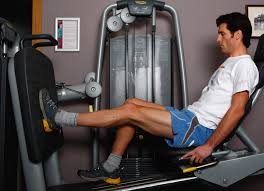